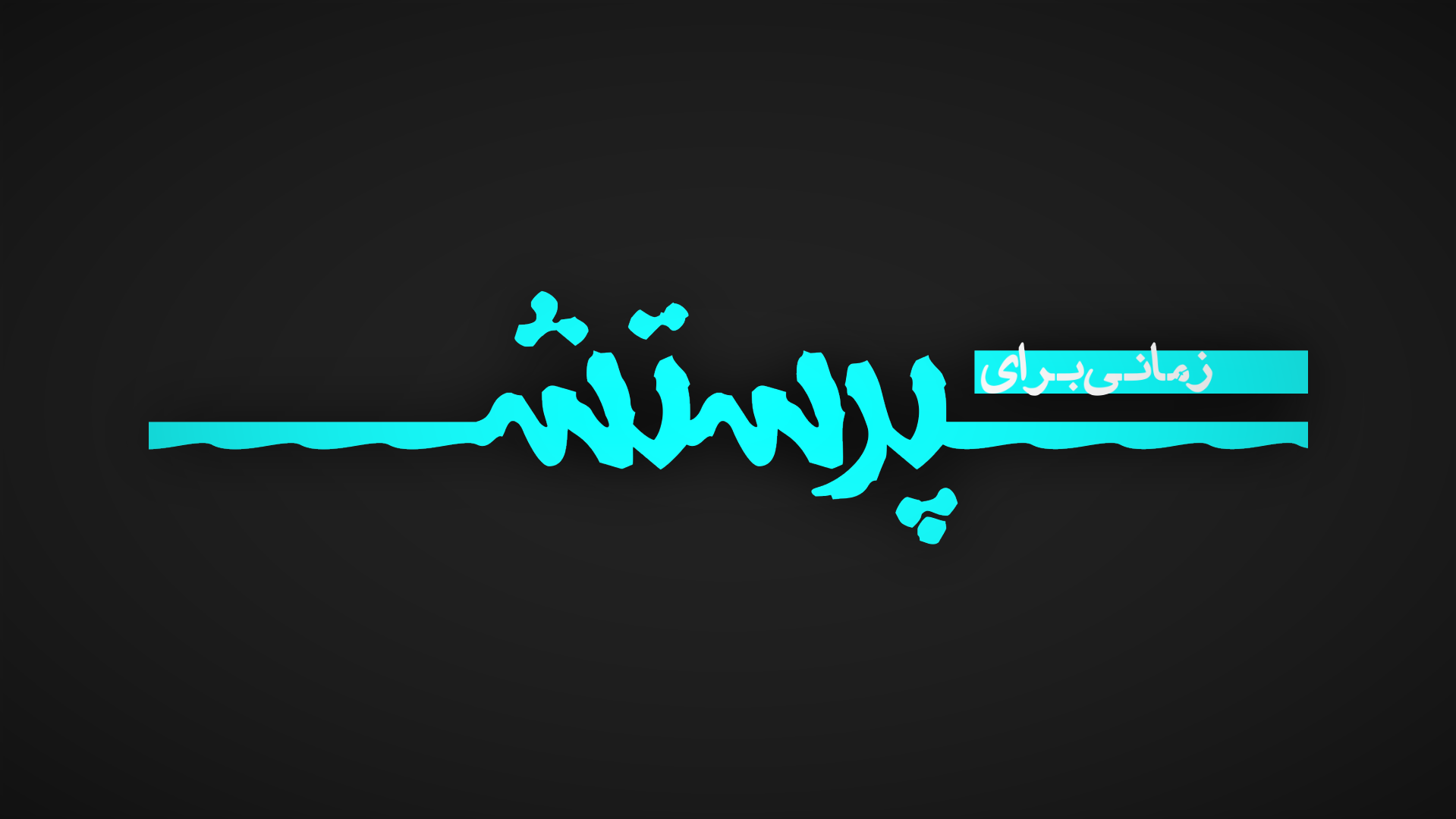 بـیایید  خـداونـد  را بـسـراییم
 
شکر و سـپاس  بهر مهرش  نـماییم
هرکه  روح  دارد  با  ما  بـسراید 

با  دف و عود  و مزمور حمدش گوید
حمد و جلال  بـر نام  خداوند
 
در محبت  و رحمت بی مانند
ملکوت  و  قوت  از  آنِ  توست 

پدر  و  پسر  و  روح القدس
می ستاییمت چون  فدیه  نمودی 

بهر نجات  ما  فرزندت  دادی
قدوسی قدوس ، تسبیحت می خوانیم 

با شادی و دستک حمدت  می گوییم
حمد و جلال  بـر نام  خداوند
 
در محبت  و رحمت بی مانند
ملکوت  و  قوت  از  آنِ  توست 

پدر  و  پسر  و  روح القدس
با روح  و راستی تو را  می پرستیم
 
ای  مؤمنین او  را سجده  نماییم
هرکه روح  دارد  بگذار بسراید 

با بربط و دف و عود حمدش گوید
حمد و جلال  بـر نام  خداوند
 
در محبت  و رحمت بی مانند
ملکوت  و  قوت  از  آنِ  توست 

پدر  و  پسر  و  روح القدس
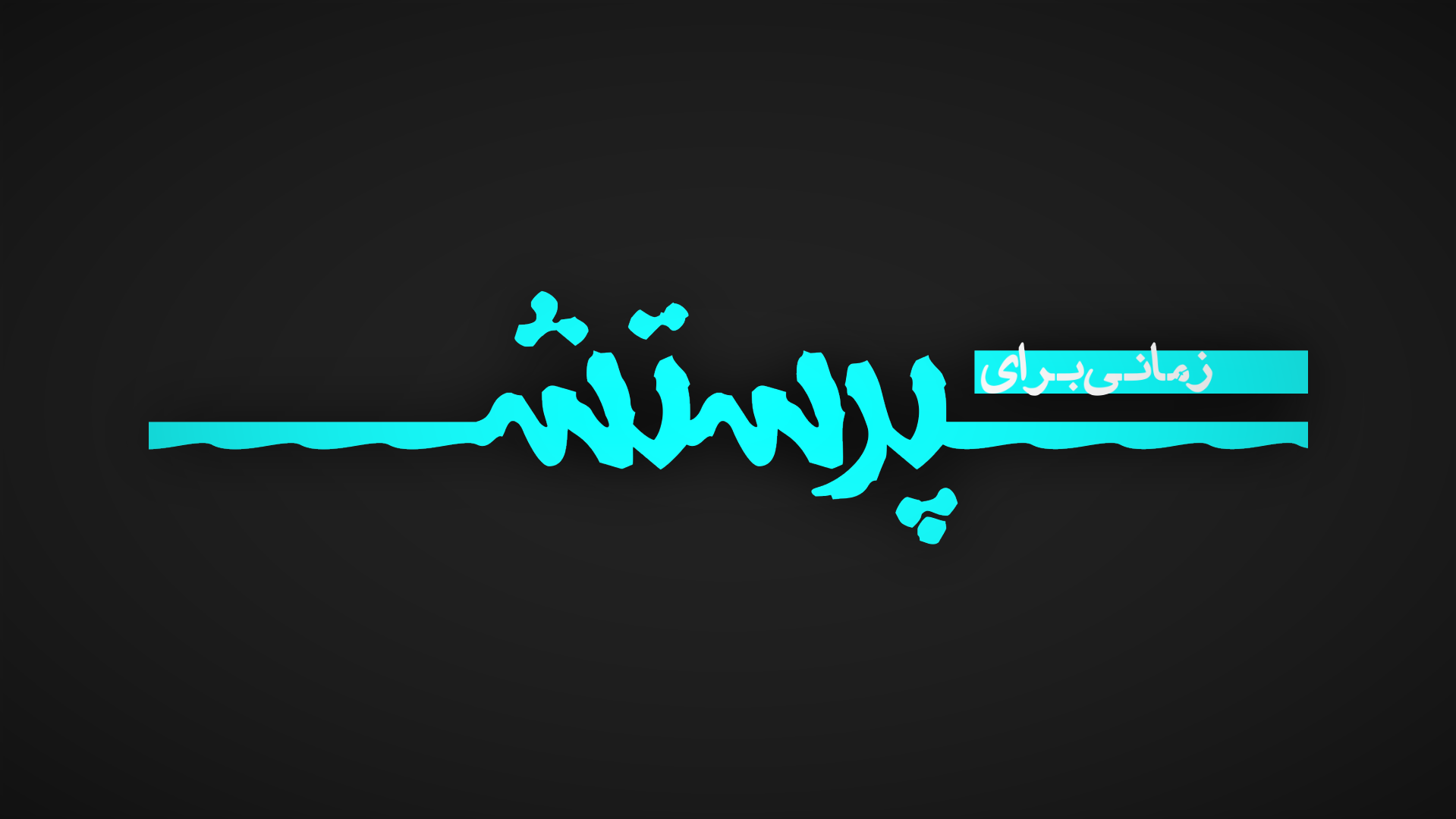